YİYECEK İÇECEK HİZMETLERİ YÖNETİMİ VE İŞLETME
BESLENME
Besin Ve Beslenmenin Tanımı, Önemi

		Yenilebilen bitki ve hayvan dokuları besin olarak tanımlanır. Daha geniş bir tanımla, vücudun oluşmasını, gelişmesini sağlayan, yıpranan yerlerini onaran, ısı ve enerji kaynağı olan hayvansal ve bitkisel maddelere besin denir. Besinler, su, organik ve inorganik öğelerden oluşmuştur. Bu öğelere ‘’ besin öğeleri’’ denir. Beslenme, açlık duygusunu bastırmak ya da canın çektiği şeyleri yemek içmek için değildir. Beslenme, insanın büyüme, gelişme, sağlıklı ve üretken olarak uzun süre yaşaması için gerekli olan öğeleri alı vücudunda kullanmasıdır. Günümüze kadar gelen bilimsel araştırmalar,  insanın yaşamı için 40’ ı aşkın türde besin öğesine gereksinmesi olduğunu ortaya koymuştur. 
		Vücudun büyümesi, yenilenmesi ve çalışması için gerekli olan besin öğelerinin her birinin yeterli miktarda alınması ve vücutta uygun şekilde kullanılması durumu ‘’ yeterli ve dengeli beslenme’’ deyimi ile açıklanır. Bu besin öğeleri vücudun gereksinmesi düzeyinde alınmazsa, yeterli enerji oluşmadığı ve vücut dokuları yapılamadığından ‘’ yetersiz beslenme’’ durumu oluşur. İnsan gereğinden çok yerse, bu besin öğelerini gereğinden çok almış olur ve çok alınan öğeler vücutta yağ olarak biriktiğinden sağlık için zararlıdır. Bu durum ‘’dengesiz beslenmedir’’.
		Yalnızca çalışmak, oyun oynamak, yürümek ya da koşmak gibi günlük etkinlikler değil, kalbin çalışmasından soluk alıp vermeye kadar vücut işlevlerinin  yerine getirilebilmesi için enerji gereklidir. Bu enerjinin kaynağı olan besinler, aynı zamanda kas, kemik ve kan gibi vücut dokularının yapı taşlarını da içermektedir.
Yeterli ve Dengeli Beslenme. Büyümek, gelişmek, yaşamı sağlıklı bir şekilde sürdürebilmek için gerekli olan çok sayıda besin öğesinin vücuda alınması gerekir. Yeterli ve dengeli beslenme, vücudun gereksinimi olan lipid, protein, karbonhidrat, vitamin ve mineralleri sağlayacak besin maddelerinin vücuda alınmasıyla gerçekleşir. İnsan vücudunun aktivitelerini sürdürebilmesi yaşamsal aktivitelerini sürdürebilmesi için gerekli olan tüm besin öğelerini karşılayacak şekilde beslenmesine yeterli beslenme denir.
		Yetersiz Beslenme. Vücudun gereksinimi olan besin maddelerini yetersiz ya da gereksinimin düzeyinin altında alınması, ‘’yetersiz beslenme’’  olarak tanımlanır. Yetersiz beslenme sonucu, ‘’ kötü beslenme ‘’ anlamına gelen malnütrisyon (malnutrition) gelişir. Yetersizliğin, enerji ve protein yetmezliğine bağlı olduğu durumlar ‘’marasmus’’, protein yetmezliğine bağlı durumlar ise ‘’kuvaşiokor’’ olarak tanımlanır.
		Dengesiz Beslenme. Bireyin yeterli miktarda besin almasına karşın bazı besin öğelerinin vücudun gereksinim düzeyinden az alınması durumudur. Gereğinden fazla alınan besin öğeleri vücutta depolanarak sağlığı tehdit eder. Gereğinden az alına besin öğeleri ise, vücut çalışmasındaki işlevlerini yerine getiremez. Bu durum, dengesiz besin öğesi alım oranında sağlığı bozar.
2. Temel Besin Öğeleri
		Yeryüzünde mevcut gıda maddeleri ne kadar değişik olursa olsun, bunların altı temel maddesi vardır. Bunlar; proteinler, karbonhidratlar, yağlar, vitaminler, mineraller ve su olarak sınıflandırılır. Yiyecekler uygun miktarda bir araya getirildiklerinde tam bir beslenme sağlayan bir çok bileşenden oluşur. Proteinler, yağlar, karbonhidratlar enerji veren besin öğeleridir. Mineraller, vitaminler ve su enerji vermeyen besin öğeleridir.
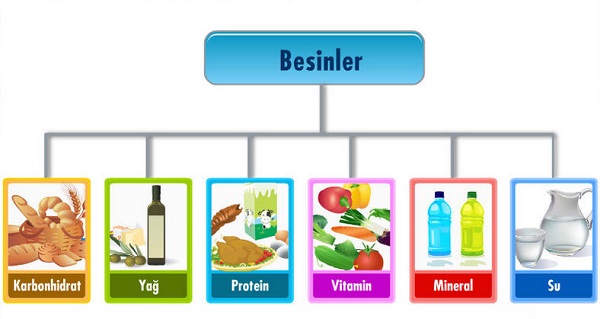 Proteinler

		Vücudun canlılığı yani, kan dolaşımı, solunum, sindirim gibi olayların olabilmesi alınan besinlerin hücrelerde enerjiye dönüşmesi ile mümkündür.
		Protein vücuda enerji de temin eder. Bir gr protein, aynı miktarda karbonhidrat kadar enerji (4 kalori) verir. Karbonhidrat ve yağın az alınması halinde protein enerji için kullanılır. Protein, bütün hayvansal ve bitkisel besinlerde bulunur. Ancak besinler, içerdikleri proteinin miktarı ve kalitesi bakımından farklıdır.  
		Besinin yağ, karbonhidrat, su ve minerallerden ayrılan protein, asitli suda veya sindirim sistemindeki enzimler etkisi ile parçalanacak olursa, birtakım moleküller meydana gelir. Bu moleküllere ‘’amino asit’’ denir. Yirmi çeşit amino asit vardır. İnsan vücudunun yapamadığı ve dışarıdan besinlerle alınması gereken 8 amino asit vardır.
		Alınan proteinin hepsi sindirilip kana emilmez, bir kısmı idrar ve ter yoluyla atılır. Genellikle alınan proteinin %92’ si sindirilir. Yüksek kaliteli proteinler ( et, süt, yumurta gibi) daha kolay sindirilir. Kuru baklagil proteinlerinin sindirimleri daha güçtür. Alınan protein miktarı tüketilenden az olursa, çeşitli rahatsızlıklar ortaya çıkar. Özellikle çocuklarda hem fiziksel büyüme yavaşlar, hem de zihinsel geriliğe neden olabilir. Yeteri kadar protein alınmadığı zaman, vücudun hastalık yapan mikroplara karşı direnci azalmaktadır. Bunun sonucunda vücut kolaylıkla hastalığa yakalana bilir.
Karbonhidratlar

		Karbonhidratların başlıca görevi enerji vermektedir. Bir gram karbonhidrattan vücutta ortalama 4 kilokalorilik enerji oluşur. Ağır beden hareketleri için en elverişli enerji kaynağıdır. Karbonhidratlar çok az alınırsa veya vücutta kullanılmazsa, vücut enerjisini yağ ve proteinden karşılamaya çalışır. Bu durumda kanı asit yapan maddeler gereğinden fazla artarak vücudun çalışma düzenini bozar.
		Vücudun ihtiyacı olan enerjinin büyük kısmı karbonhidratlardan sağlanır. Günlük diyetimizi oluşturan yiyeceklerde en çok bulunan besin öğesidir. Karbonhidratlar, nişasta ya da şekerlerdir. Özellikle bitkisel besinlerde çok yaygındır. Esas olarak ekmekte ve tahıllarda, meyve ve sebzelerde bulunur. Nişastalar karmaşık karbonhidratlar, şekerlere ise basit karbonhidratlar denir. Teknik olarak sakaroz olarak biline şeker kamışı ya da şeker pancarı ile früktoz olarak bilinen şekeri içeren glikoz, ortalama bir beslenmenin önemli bir kısmını oluşturmaktadır.
Yağlar

		Yağlar en ekonomik enerji kaynağıdır. Yağlar, aynı miktarda karbonhidrat ve proteinlerin iki katından fazla enerji vermektedir. Yağlar vücudun enerji deposudur. Enerji temin etmenin yanı sıra vücudun çalışmasında başka görevleri de vardır. Yağların bileşiminde yer alan ve vücut tarafından yapılamayan bazı yağ asitleri, büyüme ve derinin sağlığı için gereklidir. Yine yağlar, yağda eriyen vitaminlerin vücuda alınabilmesi için esastır.
		Bütün bitkisel ve hayvansal yiyeceklerde az veya çok yağ bulunur. En çok yağ bulunan bitkisel yiyecekler; ceviz, fındık, zeytin, ayçiçeği, susam, pamuk çekirdeği, fıstık, soya fasulyesi ve mısırdır. Diğer tahıl taneleri,sebzeler ve meyvelerde az miktarda yağ bulunur. Hayvan vücudunda yağlar, yağ dokuları halinde bulunduğu gibi etin bileşiminde de vardır. Diğer yağ kaynağı yiyecekler, süt ve yumurtadır. Sütün katı maddesinden dörtte birinden fazlası yağdır. Yumurtanın da daha çok sarısında yağ bulunur.
		Yağlar yapı taşları olan yağ asitlerine göre sınıflandırılırlar. Yağ asitleri, bir asit grubuna zincir şeklinde eklenmiş karbon hidrojenlerden ibarettir.  
		Doymuş yağlar  genellikle oda ısısında genellikle katı haldedir, doymamış yağlar ise sıvı haldedir. Doymuş yağların küflenmeleri daha küçük bir olasılıktır. Bu nedenle uzun depolama sürelerine dayanması gereken birçok gıdada kullanılır.
		Doymamış yağlar, hidrojenle doyurma denilen bir işlemle doymuş yağlara dönüştürülebilirler. Genellikle bir üründeki doymamış yağın ancak küçük bir kısmı, hidrojenle doyurma sırasında doymuş yağa çevrilir. Hiçbir gıda, yalnızca tek tür yağ asidi içermez. Tüm gıdalar, çeşitli oranlarda bir yağ karışımı içerirler.
		Vücudun, enerji ihtiyacını diğer besin maddelerinden sağladıktan sonra gerekli yağ asidini karşılayacak ve yağda eriyen vitaminlerin taşınmasını sağlayacak kadar yağ yenmesi halinde, herhangi bir yetersizlik belirtisi görülmemektedir. Günlük alınan enerjinin ortalama %25-30’ unun yağlardan temin edilmesi yeterlidir. Günlük ortalama 2500 kalori alan birisi için bu, 83 gr yağ demektir.
Vitaminler

		‘’Vitamin’’ sözcüğü ilk kez 1912 yılında Casimir Funk tarafından kullanılmıştır. Funk, pirinçten izole ettiği maddenin insan ve hayvanlar için hayati değer taşıdığı ve içerisinde amin grubu bulunduğu için ‘’ vitamine ‘’ ismini vermiştir. 
		Besin maddeleri gibi vitaminler de vücutta üretilmezler ve bu yüzden yiyeceklerle dışarıdan alınırlar. Canlıların yaşam süreçlerinde çok önemli görevler üstlenirler. Bunlar,   besinler gibi vücutta enerji kaynağı ya da yapım maddesi olarak kullanılmaz ; ama metabolizma süreçlerinde katalizör işlevi görerek besinlerin parçalanıp vücutta kullanılabilecek biçime dönüşmesini yönlendiren çok önemli etkin maddedir. Vitaminler öteki besin öğeleriyle birlikte hücre çalışmasında; sinir, sindirim ve iskelet sistemleriyle, deri sağlığında önem taşır. 
		Belirli vitaminlerin eksikliği kansızlığa, büyüme geriliğine, iskelette bozukluklara, sinir, sindirim ve deri bozukluklarına ve göz hastalıklarına yol açar.  Bu nedenle sağlıklı, normal büyüme ve dayanıklılık için vitaminlerin yeterli alınması gereklidir.
		Temel vitaminler iki kategoriye ayrılırlar: yağda çözünenler ve suda çözünenler. Yağda çözünen vitaminler A, D, E ve K; suda çözünenler ise C ve B’ dir.
A vitamini: Deri, diş ve kemik sağlığı ve görme işlevi açısından çok önemli rol oynar ve karaciğerde depolanır. Yeterince  A vitamini almayan kişilerde, özellikle aydınlıktan karanlığa geçildiğinde ya da loş ışıkta görme yeteneğinin azalmasına yol açan ve halk arasında ‘’tavukkarası’’ denilen gece körlüğüne neden rastlanır.
		A vitamini özellikle yumurta sarısı, süt, karaciğer, tereyağı, balık eti, balık yağı gibi hayvansal gıdalarda ve marul, havuç, ıspanak, şalgam gibi sebzelerde bolca bulunur. Bu vitaminin uzun süre yüksek dozda alınması halinde bitkinlik, uyuklama, bulantı, derinin kuruyup pul pul olması, saç dökülmesi ve kemik ağrıları gibi belirtiler veren A vitamini zehirlenmesine yol açar.
B grubu vitaminleri: Suda çözülen vitaminlerden olan B vitamini terimi, doğru bir isimlendirme olmadığından, B grubu vitaminleri olarak isimlendirilmiştir. Başlangıçta tek bir B vitamininin olduğu sanılmaktaydı, sonraları canlılarda benzer işlevi olan ve çoğu kez bir arada bulunan 10 değişik vitaminin varlığına saptandı.
	B1 Vitamini ( Tiamin ). Bazı sindirim sistemi hastalıklarından korunmak için gereklidir. Bu vitamin eksikliğinde sinir iletisi kesintiye uğrar, bazı sinirler iltihaplanır ve insanda huzursuzluk, sıkıntı, öfke gibi sinir belirtileri, hatta zamanla kol ve bacaklarda felç görülür. B1 vitamini eksikliğinden kaynaklanan beslenme bozuklukları vardır. 
	B1 vitamini, başta pirinç olmak üzere bütün tahıl tanelerinin kavuz denilen kabuklarında, ayrıca bira mayasında, sütte, taze sebze veya meyvelerde bulunur. Bu vitamin vücutta depolandığı için, her gün yiyeceklerle belli miktarda alınması gerekir.
B2 Vitamini ( Riboflavin ). Özellikle süt, yumurta, karaciğer, bira mayası, yağsız sığır eti, yeşil yapraklı sebzeler ve muz gibi çeşitli yiyeceklerde bulunur. Bu vitamin eksikliğine bağlanan başlıca belirtiler büyüme ve gelişme geriliği, kilo kaybı, deri iltihapları ile göz, ağız ve burun çevresinde beliren yaralar.
	B3 Vitamini ( Niasin ), En çok tavuk, hindi gibi kümes hayvanlarının etinde, karaciğerde, balıkta, yağsız sığır etinde ve baklagillerde bulunur. Bir adı PP vitamini olan B3 vitamininin eksikliğine bağlı en önemli beslenme bozukluğu, deride yaralar, iştahsızlık, ishal ve kilo kaybı, bitkinlik, huzursuzluk ve zihin bulanıklığı gibi belirtiler veren pellagra hastalığıdır.
	B12 Vitamini ( Siyanokobalamin ). Sindirimde, alyuvarların gelişmesinde nükleik asitlerin ve birçok proteinin sentezinde görev alır. En çok karaciğer, yumurta sarısı ve sütte bulunan bu vitaminin eksikliği sindirim bozukluklarına, öldürücü kansızlık tablosuna ve bazı omurilik sinirlerinin yıkımına yol açar.
C Vitamini. Suda çözülen diğer vitamin, C vitamini ( askorbik asit )dir. Metabolizma süreçlerinin pek çoğuna katılan ve vücudun mikroplara karşı savunmasında uyarıcı rolü oynayan çok önemli bir vitamindir.,
	En çok taze sebze ve meyvelerde, özellikle portakal, greyfurt gibi turunçgillerde, çiğ lahana, domates ve şalgamda bulunur. Vücutta depolanmadığından, her gün düzenli olarak alınması gereklidir. Yeterince C vitamini almayan kişilerde, kemik ve eklem bozukluklarına, deride ve diş etlerinde kanamalara, dişlerin dökülmesine ve yaraların geç iyileşmesine yol açan iskorbüt hastalığı görülür. 
	D Vitamini. Yağda çözülen D vitamini özellikle, bebekler ve gelişme çağındaki çocuklar için çok önemlidir. Çünkü büyüme döneminde yeterince D vitamini alınmaması, kemiklerde ağır biçim bozukluklarına, örneğin omurganın ve bacakların çarpılmasına yol açan raşitizm hastalığına yol açar.
E Vitamini. Yağda çözülen vitaminlerden E vitamininin üremede rol oynadığı biliniyor, ama etkinliğinin insandaki etkileri henüz tam olarak saptanmamıştır. Hayvanlarla yapılan deneylerde kısırlık, düşük ya da erken doğum, kas zayıflaması ve kansızlık gibi belirtiler veren E vitamini eksikliği, beslenme yetersizliğine bağlı olarak pek sık görülmez. Çünkü, başta tahıllar, yağlı tohumlar ve bitkilerin yeşil bölümleri olmak üzere yiyeceklerin çoğunda bulunur ve vücutta uzunca bir süre depolanabilir. 

		K Vitamini. Yağda çözülen diğer bir vitamin olan K vitamini, yukarıda sayılan vitaminlerin hepsinden biraz daha geç bir tarihte bulunmuştur ve kanın pıhtılaşması için gereklidir. Sebzelerin çoğunda özellikle ıspanak, lahana ve karnabaharda, ayrıca karaciğer ve balıkta buluna bu vitamin, insanların ve hayvanların bağırsaklarında bakteriler tarafından sentezlenir. Bu nedenle eksikliği pek yaygın değildir. Yeni doğmuş bebeklerde ve uzun süre antibiyotik tedavisi gördükleri için bağırsak bakterileri azalan kişilerde bu vitamin eksikliğine rastlanabilir. Bu durumda kanamaları durdurmak için K vitamini alınmalıdır.
MİNERALLER

		Mineraller vücudun sağlıklı kalabilmesi için gerekli olan kimyasal  elementler ile bu elementlerin inorganik bileşenleridir. İnsan vücut ağırlığının % 4-6 kadarı minerallerden oluşur. Her mineralin, besin maddelerin etkisini güçlendiren tamamlayıcı bir görevi vardır.minerallerin her birinin vücut çalışmasında ayrı ve birbiriyle ilişkili görevleri vardır. Kemik ve dişlerin normal olması; asit/baz dengesinin korunması, vücut sıvılarının dengelenmesi; sinir sistemi, kasların ve organların normal çalışması; enzimlerin etkinliği ve bazı maddelerin sentezi gibi değişik yaşamsal olaylarda mineraller önemli rol oynar.
		İnsan vücudunda 19 tane ana mineral elemana ihtiyaç vardır. Bazı durumlarda insan vücudu belirli minerallere daha fazla ihtiyaç duyabilir, ancak eksikliğinin tehlike yarattığı mineraller kalsiyum, demir ve iyottur.
Kalsiyum.  Süt ve süt ürünleri, yağlı balıkların kemikleri, pekmez, susam, fındık badem vb. kuru baklagiller kalsiyumun iyi kaynağıdırlar. Marul, pırasa, ıspanak, lahana ve benzerlerinde, incir, çilek ve turunçgil gibi meyvelerde ve yumurtada orta seviyede kalsiyum bulunur.
		Kurutulmuş meyveler de iyi bir kaynak sayılır. Kalsiyum, vücutta kemiklerin ve dişlerin gelişmesini, kanın pıhtılaşmasını ve adelelerin çalışmasını, sindirim ve metabolizmada görev alan bazı enzimlerin etkin duruma geçmesini sağlar.
		Fosfor. Kalsiyumdan sonra vücutta en çok bulunan mineraldir. Kalsiyumla ve D vitaminiyle birlikte kemik ve dişlerin gelişmesinde önemli rol oynar. Sinir sisteminin çalışmasında, besin öğelerinin kullanılmasında, enerji metabolizmasında, hücre çalışmasında çok önemli tepkimelerde görev alır. Bu mineral, kalsiyum ve proteince zengin besinlerde yaygındır. Ciğer, böbrek gibi iç organ etleri, etler, yumurta, balık gibi su ürünleri, süt ve süt ürünleri, kuru baklagiller, yağlı tohumlar ve tahıl gibi yiyecekler, fosforun iyi kaynaklarıdır.
Fluroid. Kemik ve diş sağlığını koruma görevi yapar. Başlıca kaynağı içme suyudur. Deniz ürünleri de iyi kaynak sayılır. 
		 
		Özellikle sodyum klorür bileşimindeki sofra tuzuyla alınan sodyum ve hemen hemen bütün yiyeceklerde az miktarda buluna potasyum, vücuttaki sıvı dengesinin korunmasında, kasların çalışmasında ve sinir uyarılarının iletiminde önemli görevler üstlenir. Bunlardan, başka sinir sisteminin ve kasların etkinliğinde rol oynayan magnezyum, demirin vücutta kullanılmasına yardımcı olan bakır ve tiroit hormonlarının yapımında görev alan iyot da önemli minerallerdendir. Ayrıca az miktarda alınması yeterli olan çinko, manganez ve diğer mineraller de vücut kimyasında belirli görevler üstlendiğinden, dengeli bir diyette minerallerin eksik edilmemesi gerekir.
SU

		Su yaşamımız için besinden de önemlidir. İnsan, besin almadan vücudundaki depoları kullanarak günlerce yaşayabilir, fakat susuz birkaç ancak yaşar. Yetişkin insan vücudunun yarısından çoğu (%59 kadar) sudur. Bebeklerin vücudunun üçte ikisinden fazlası sudur, çocuk büyüdükçe su oranı azalır ve yağ oranı artar. Vücuttaki suların ortalama %60’ı hücre içinde, %40 kadarı hücre dışı sıvılarda bulunur. İnsan vücudunun kemik, deri, bağ ve yağ dokuları dışındaki kısmı su çözeltisi şeklindedir. Besin öğelerinin sindirimi, emilimi, taşınması, metabolizması, artık maddelerin dışarı atılması, vücut ısısının denetimi, eklemlerin kayganlığı, vücuttaki su sayesinde olur.
		Vücutta oluşan artık zararlı maddeleri ve fazla ısıyı atmak için böbreklerden idrar, deriden ter, bağırsaklardan dışkı ve solunumla her gün vücuttan su atılır. Normal koşullarda yetişkin insan idrarla 1500 cc, deriden 500 cc, solunumla 300 cc ve bağırsaklardan 200 cc olmak üzere 2,5 litre su yitirir.
Vücuttan yitirilen suyun yerine konması gerekir. Normal koşullarda vücuttan atılan 2,5 litre dolayındaki su, besinlerle, suyla, içeceklerle ve metabolizma sonucu olan su ile karşılanır. Vücuttan su kaybı sonucu kan plazmasının yoğunluğu %1 artınca, beyindeki susama merkezi uyarılarak susama duygusu gelişir ve birey su veya su yerini tutan içecek içer.
		Besin zehirlenmesi ve bağırsak enfeksiyonları gibi durumlarda kusma ve ishalle vücuttan su ile birlikte ‘’elektrolit’’ denilen sodyum ve potasyum kaybı da olur. Bu durumda susama duygusu gelişmediği için birey susuz kalabilir. Çok sıcak havalarda aşırı beden hareketi yapıldığında da vücuttan su ve tuz kaybı artar. Bu gibi durumlarda kurumayı önlemek için tuzlu ayran içilmelidir. Yemekle birlikte alına su, sindirimi kolaylaştırır. Özellikle yaşlı ve diş sorunu olan bireyler, yemeklerini sulu ve yumuşak olarak almalıdırlar.
		Yaşam için gerekli olan su, insan, hayvan ve fabrika atıklarıyla kirlenip mikroplanabilir. Kent suları, filtrelerde temizlenip klorlanarak temiz bir duruma getirilebilir. Köylerde bazı durumlarda sular mikroplu olabilir. Temiz olduğundan şüphe edilen sular, kaynatılıp içilebilir.
KAYNAKÇA
Alptekin Sökmen, Yiyecek İçecek Hizmetleri Yönetimi ve İşletmeciliği, Detay Yayıncılık, 2005,s, 1-304